Ungdomsskolegutter i barnehagen
Likestillingsteam
Handlingsplan for likestilling
Oppdrag fra Utdanningsdirektoratet
GLØD
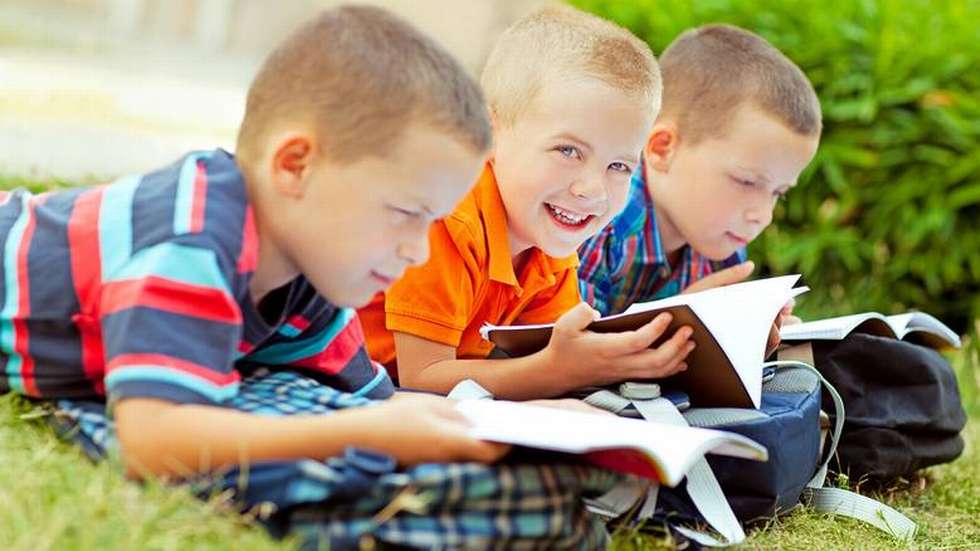 Lekeressurs i Barnehagen
Lekeressurs i barnehagen
Midler til lokalt utviklingsarbeid fra Udir
Frokostmøter i samarbeid med kommunene
Tilbakemelding i fra nettverkene
Jobbe med noe som ”setter seg”
Lekeressurs i Barnehagen
Barnas nye superhelter
GLØD-aktivitet
Flere menn i barnehagen
Vise hva barnehageyrket går ut på
Samarbeid med en lokal ungdomskole
			* Jevnlig veiledning og rådgivning skal gi eleven gode 	gode opplevelser
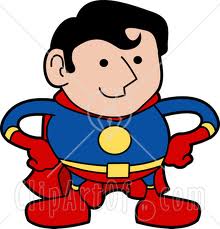 Lekeressurs i Barnehagen
Oppfølging av prosjektet
Voksne overfører kjønnsroller
Kjønnsrollemønstre lever godt i norske barnehager
Å skape endringer
Jobbe sammen
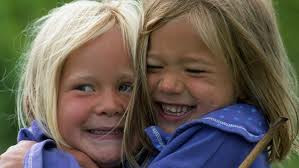 Lekeressurs i Barnehagen
Resultater så langt
Stor søkermasse i alle kommuner, kamp om plassene
Engasjerte ungdomskoleelever, får ungene med seg på ulike aktiviteter
Engasjerte ansatte, vinn-vinnsituasjon
Får barnas tillitt, han er snill!
Skjer en bevissthet i det pedagogiske arbeidet
Lekeressurs i Barnehagen